A tous nos partenaires qui contribuent à la bonne marche du Club
I
MERCI
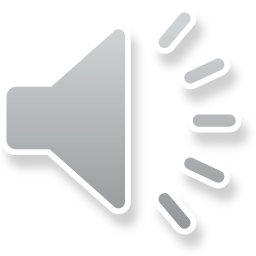 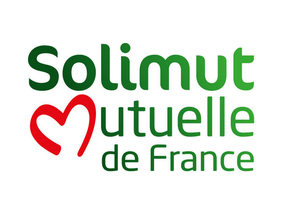 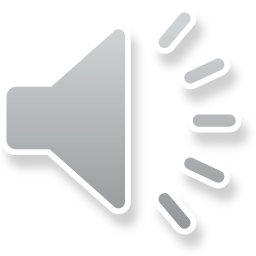 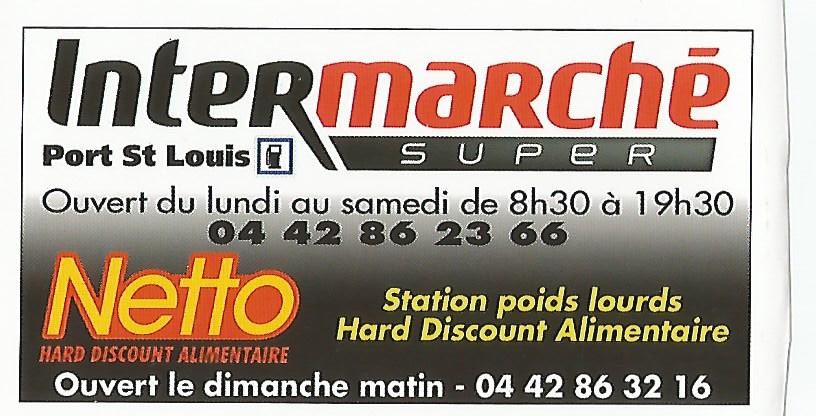 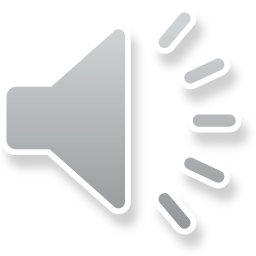 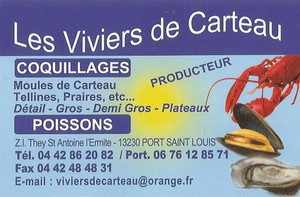 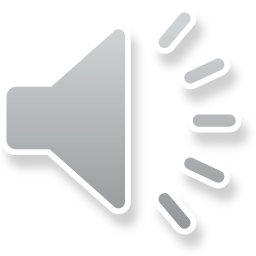 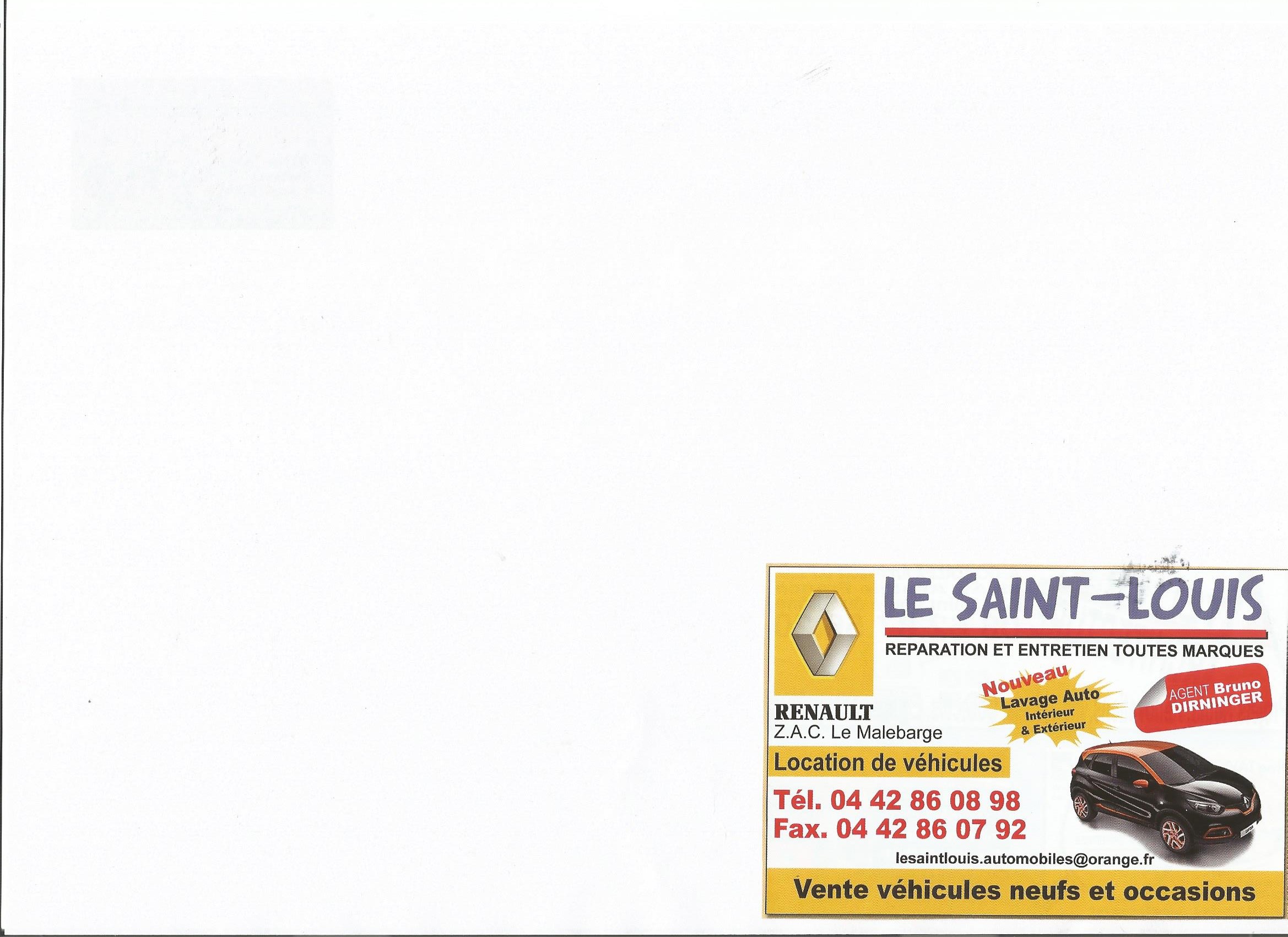 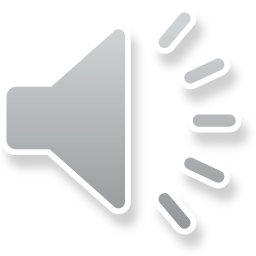 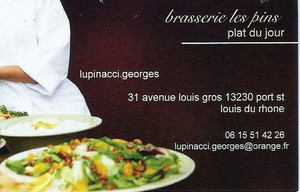 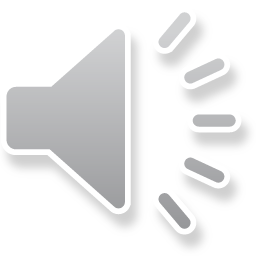 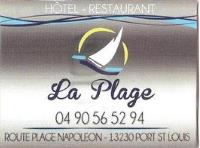 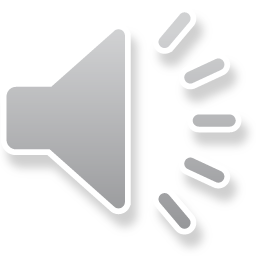 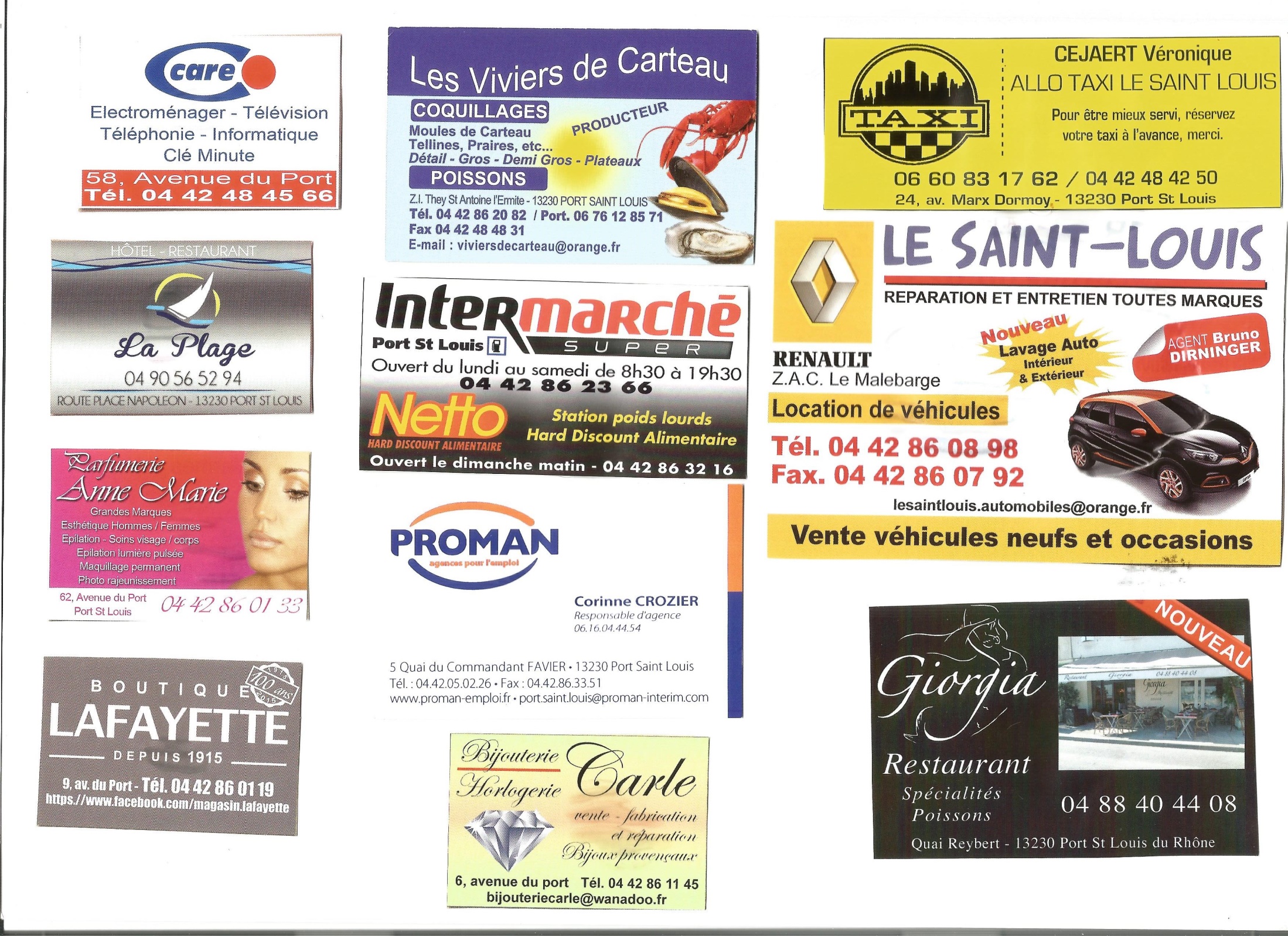 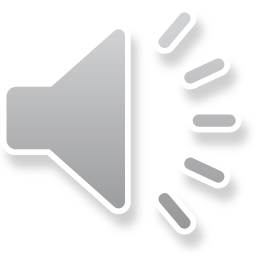 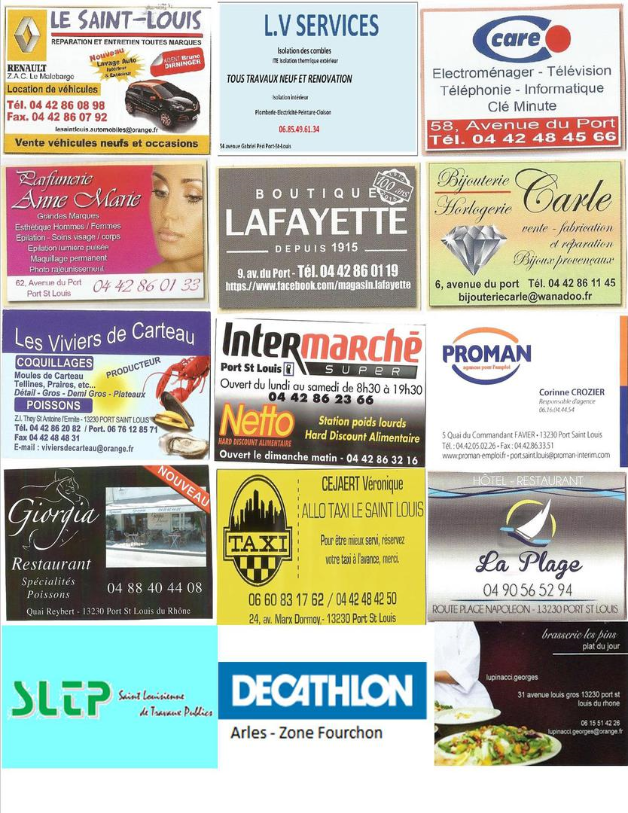 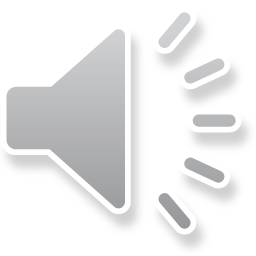 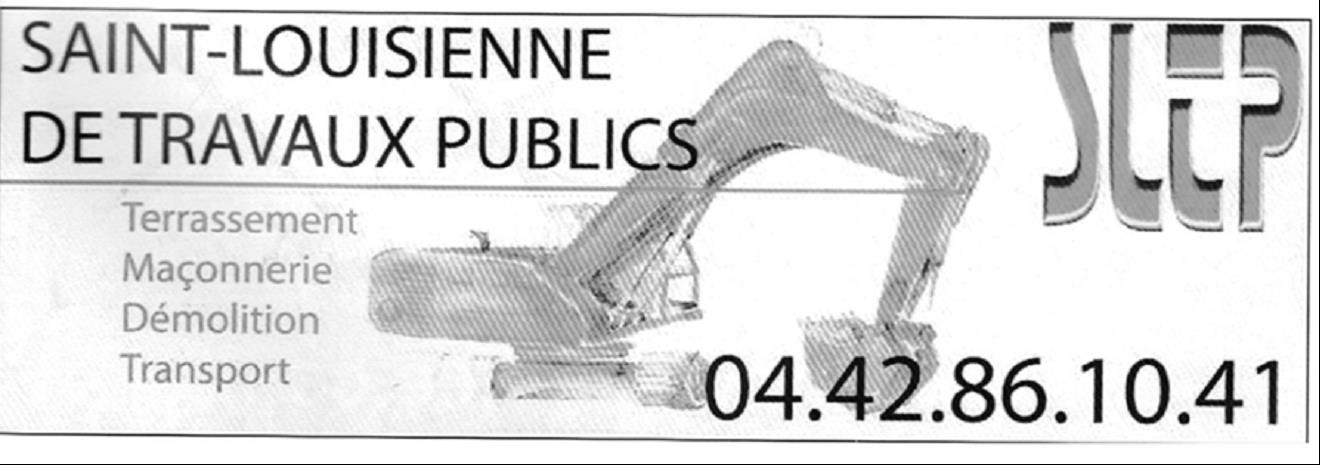 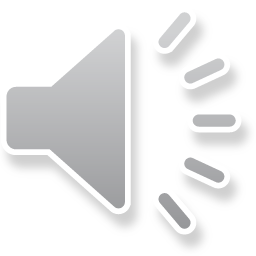 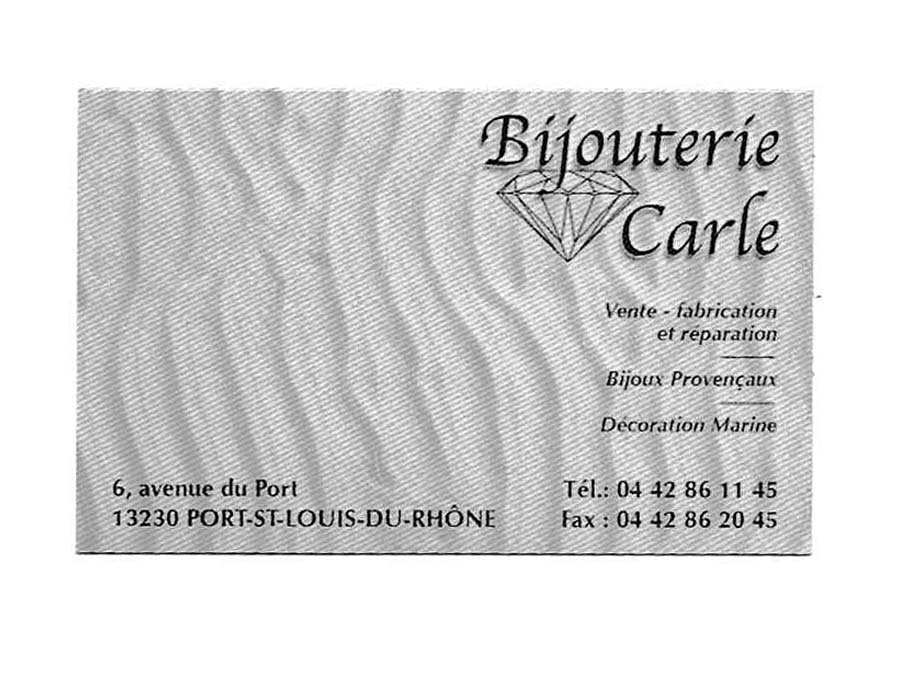 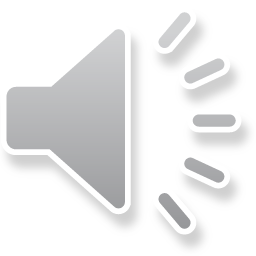 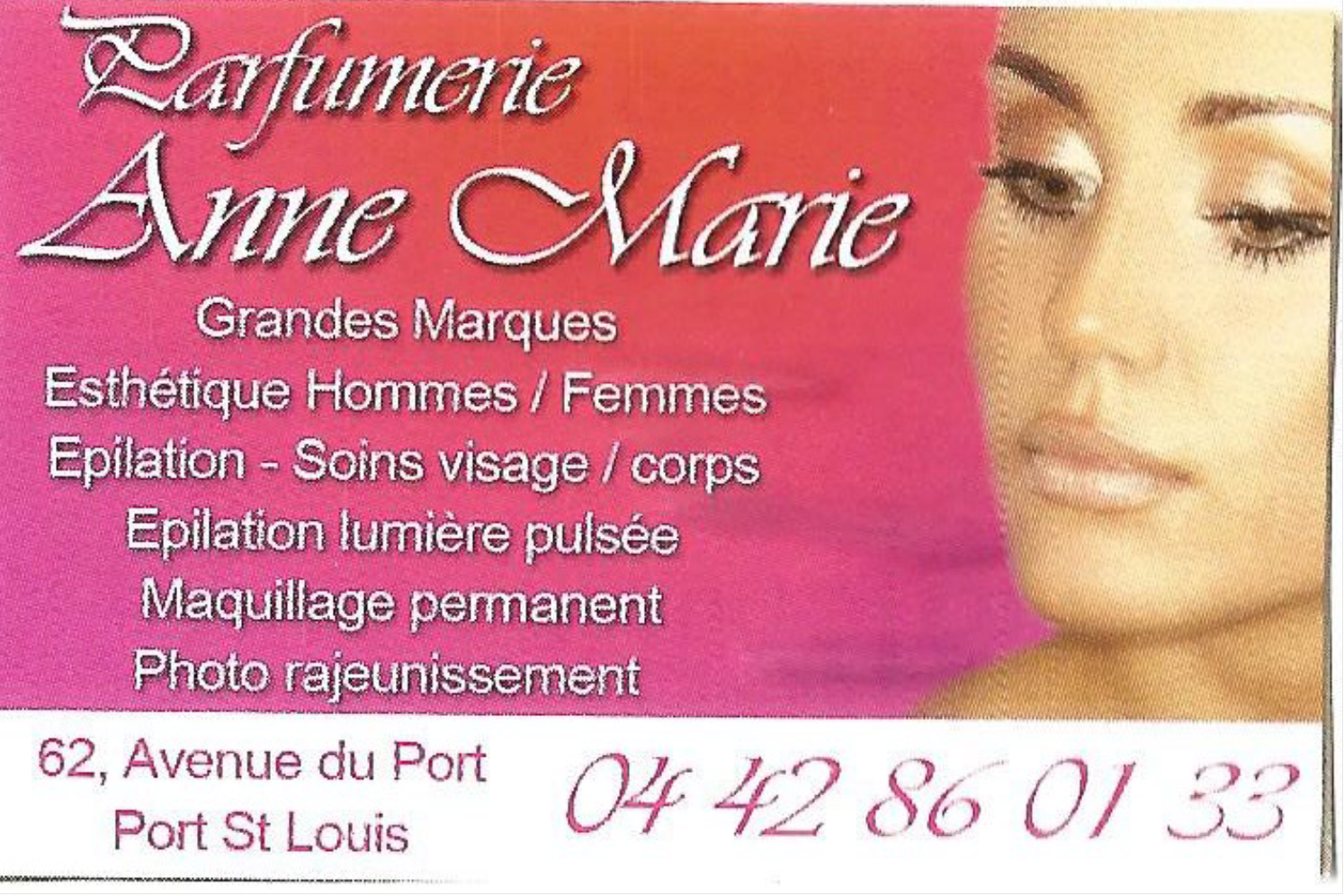 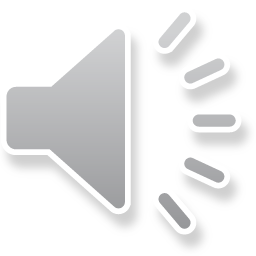 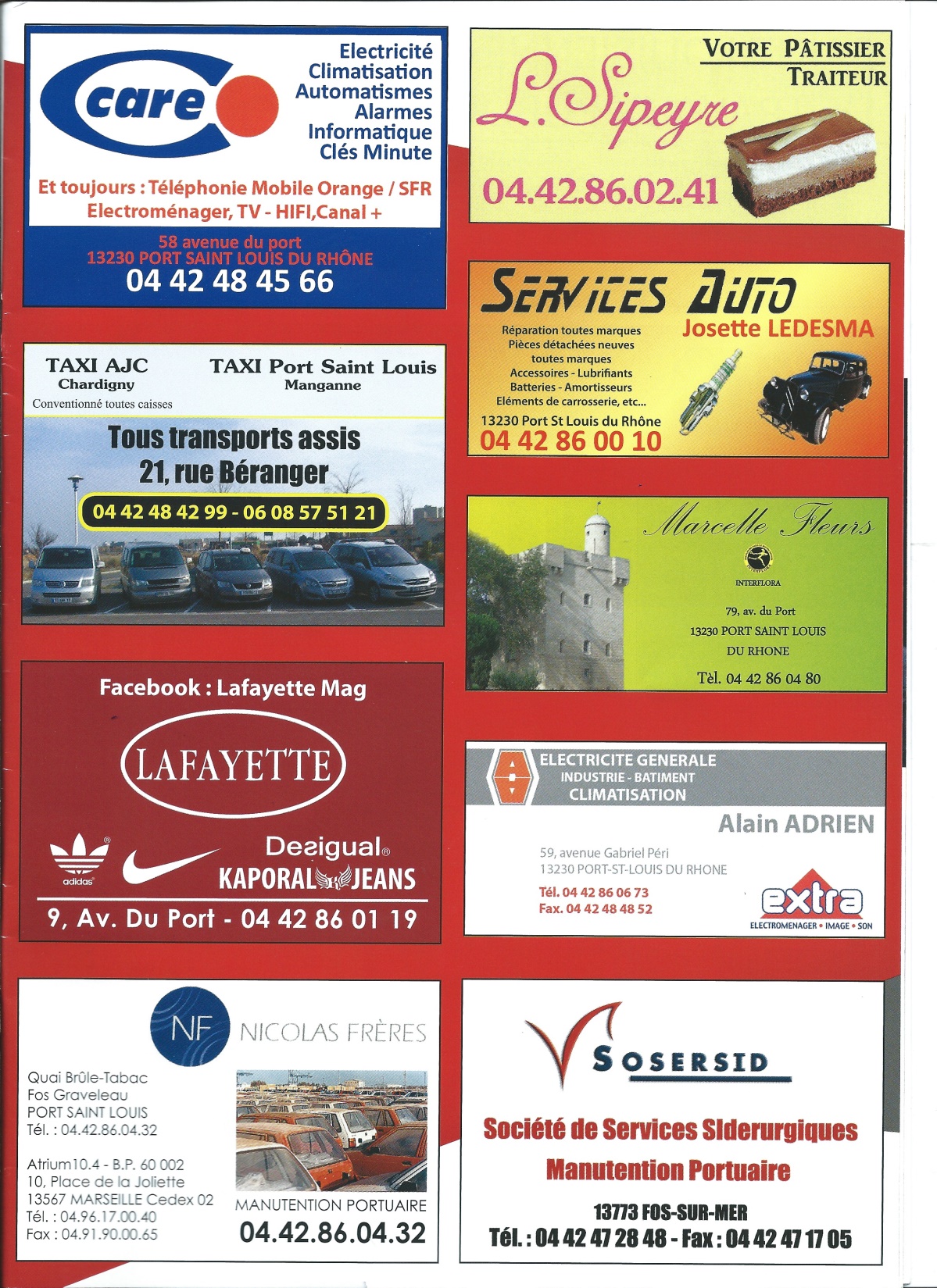 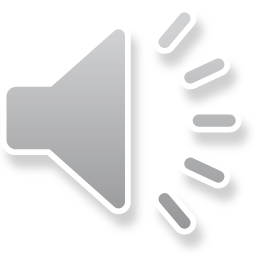 Comme nous, faites confiance à nos partenaires.
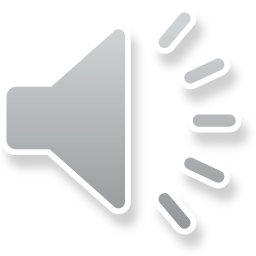